Construction Administration& Field Software
Jennifer Trudeau, Rebecca Olsen
North Central Region
2020 Construction Conference
February 19, 2020
Construction Administration Support
State Highway & Local Roads Program
Jen Trudeau (Rhinelander)
Phone: 715-365-5723
Email: Jennifer.Trudeau@dot.wi.gov
Becky Olsen (WI Rapids)
Phone: 715-421-7301
Email: Rebecca.Olsen@dot.wi.gov
Transfer contracts
Obtain BOX link
Contract modifications
Estimates
Liquidated damages
Retainage issues
Adding projects, categories, or site time/events to a contract
[Speaker Notes: Some of the reasons that you may need to contact us include :
Project correspondence
Getting your FieldManager contract and BOX link invitation,
Processing contract modifications and estimates,
Adjusting liquidated damages
Issues with retainage and adding project categories or site time and events to a contract]
Construction Administration& Field Software
https://awpkb.dot.wi.gov/Content/constr/constr.htm

AASHTOWare Project Knowledge Base:  AWPKB

https://awpkb.dot.wi.gov/Content/constr/Pantry/RegionSpecific.htm
[Speaker Notes: We’ve been using the Aashtoware Project Knowledge Base site for one full construction year.  Over the past year the number one question/comment that we heard about the AWPKB website and Pantry: Where is it?  Check your emails because just this morning I sent all of you this link and I want you to open them and bookmark them – on your phones, tablets, computers, all of your electronic devices.   This site is where you need to go to get the most up to date, statewide and region approved documentation, software requirements and downloads, training videos and guides, and Pantry!]
PANTRY, PANTRY, PANTRY
https://awpkb.dot.wi.gov/Content/constr/constr.htm
[Speaker Notes: Most of you are familiar with what Pantry is but it is not being used consistently.  I want you to think of pantry as if its what’s in your kitchen.  You go shopping, you come home, you put away the new food, keep what’s still good and you throw out what's expired or has gone bad.  This is how our Pantry site works and why its important, now more than ever.  You literally have the internet at your fingertips, which means you can have the most up to date/current information with a click of the button– also the reason why the Aashtoware Project Knowledge Base website was created.  Forms, spreadsheets, information change year round and as they change so does what’s on our site and what’s in the Pantry.]
PANTRY, PANTRY, PANTRY
https://awpkb.dot.wi.gov/Content/constr/constr.htm
Construction Software Information – Current & Future
Statewide Forms
Statewide Manuals and Guides
Statewide Spreadsheets
Region Specific
NCR PE GUIDE
[Speaker Notes: What is in Pantry? – Everything you need for a healthy construction season.  Its all the good and none of the expired:
You will find links to important construction software updates and releases
Future software and application information.
The most up to date forms and spreadsheets statewide. 
The manuals and user guides for your construction software and applications
And region specific information - including the region specific forms and PE Guide!]
PANTRY, PANTRY, PANTRY
https://awpkb.dot.wi.gov/Content/constr/constr.htm
Local drives
Previous construction projects
Printed material
[Speaker Notes: What is the garbage – Anything that is not in pantry:
Your old Pantry shortcuts from when it was installed on the computers.
Any forms or spreadsheets that have been saved in prior construction projects that you plan to recycle during this year’s construction
Anything printed.
We want you to start fresh with each project with what is in Pantry.
Pantry is a revolving door of the state and region’s most current, up to date, approved and accepted items.
We need to be using Pantry.]
Construction Administration
Reminders
Upload as-builts and share with Wendy.Nystrom@dot.wi.gov
No more plan evaluations – DQI only
DO NOT ENTER A DATE FOR PLANTING IN FIT unless you have a plant establishment period
[Speaker Notes: A few reminders for the year:
In addition to uploading the as-builts, please email Wendy, our records coordinator and let her know that the uploaded has been completed.
As of last fall we no longer need the NCR plan evaluations, we are asking for the DQI’s only.  There’s further instruction in the NCR PE Guide on what information is expected of the DQI.
This year we have had quite a few projects where a plant establishment date was entered in FIT but there was no planting required in the contract.  Please do not put a date in this field unless it is part of the contract.]
Construction Administration
Updates
Curb Ramp Compliance Forms
Turn in to Dave Meurett by January 1st following construction completion
Contract Modifications
UC Utility Conflict/Utility Work Delay
Justification Form
Updated to included notification of the LP
Required to share with LP, not required to get signature
[Speaker Notes: We have been asked statewide to gather curb ramp compliance forms by January 1st following construction completion.  For example, your all contract work complete is late November, your finals aren’t due to the region till mid January, the Curb Ramp Compliance Form needs to be submitted Dave Meurett by the January 1st
Date.
A UC code has been added to the conmod reason codes list for utility conflicts that cause extra work for the contractor.
The conmod justification form has been updated for this year’s construction to include requirements for the Local program projects.  Although a signature isn’t required from the local program agency, the conmod does need to be shared with them. The conmod can’t be processed until the local agency acknowledges receipt or three days from notifying the agency, whichever comes sooner.]
Construction Administration
Updates
No more Conditional Final Acceptance letter
Statewide Finals Checklist and NCR Final Checklist
Updated to include local program distribution requirements
As-built plans
Explanation of variations
DQI
[Speaker Notes: We will no longer be sending a Conditional Final Acceptance letter.
The contractor is relieved of maintenance once a project is determined to be substantially complete.
Finally, the Statewide and Region Finals Checklist has been updated to include the local program distribution requirements, which include as-built plans, explanation of variations, and the DQI.]
Construction Administration& Field Software
FieldManager 5.3c.1359
Consultants:
Responsible for their own installs & updates
Instructions & installation code are located on the AWPKB download page: https://awpkb.dot.wi.gov/Content/Downloads/Downloads.htm
WisDOT:
Distributed using Microsoft SCCM
If missing an update contact the DOT IT Service Desk
[Speaker Notes: We do not have any new versions of field software for the 2020 construction season.  However, staff with FieldManager 5.3a.1317 or earlier version must upgrade to FieldManager 5.3c.1359 due to continuing issues with FieldManager outbox. 
Consultants can access the upgrade and instructions by going to the AWPKB site.  Wis DOT staff should have received the update distributed using the Microsoft SCCM push – if this update is missing please contact the DOT IT service desk and open a ticket.]
Construction Administration& Field Software
DOT IT Service Desk
Call (800) 362-3050 or (608) 266-9434
Email:  dotitservicedesk@dot.wi.gov
Available Monday – Friday from 6:00 a.m. – 5:30 p.m.
Construction Administration& Field Software
AWP Construction
Construction Module – Project Status
Configuration changes, report creation and testing
Pilot contracts – Spring/Summer 2020
Online training – Fall 2020
Proposed production date – Winter 2020
[Speaker Notes: The past few years we have been bringing up the release of the AWP construction Module.  We are close – a couple of contracts have been chosen to be piloted this spring and summer. There will be online training this fall and proposed production date of winter 2020.  I believe the idea is to rollout with the December 2020 let projects.]
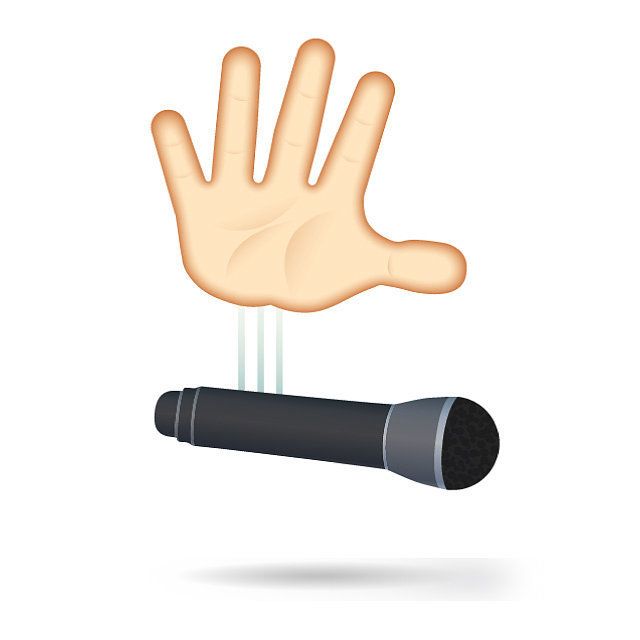